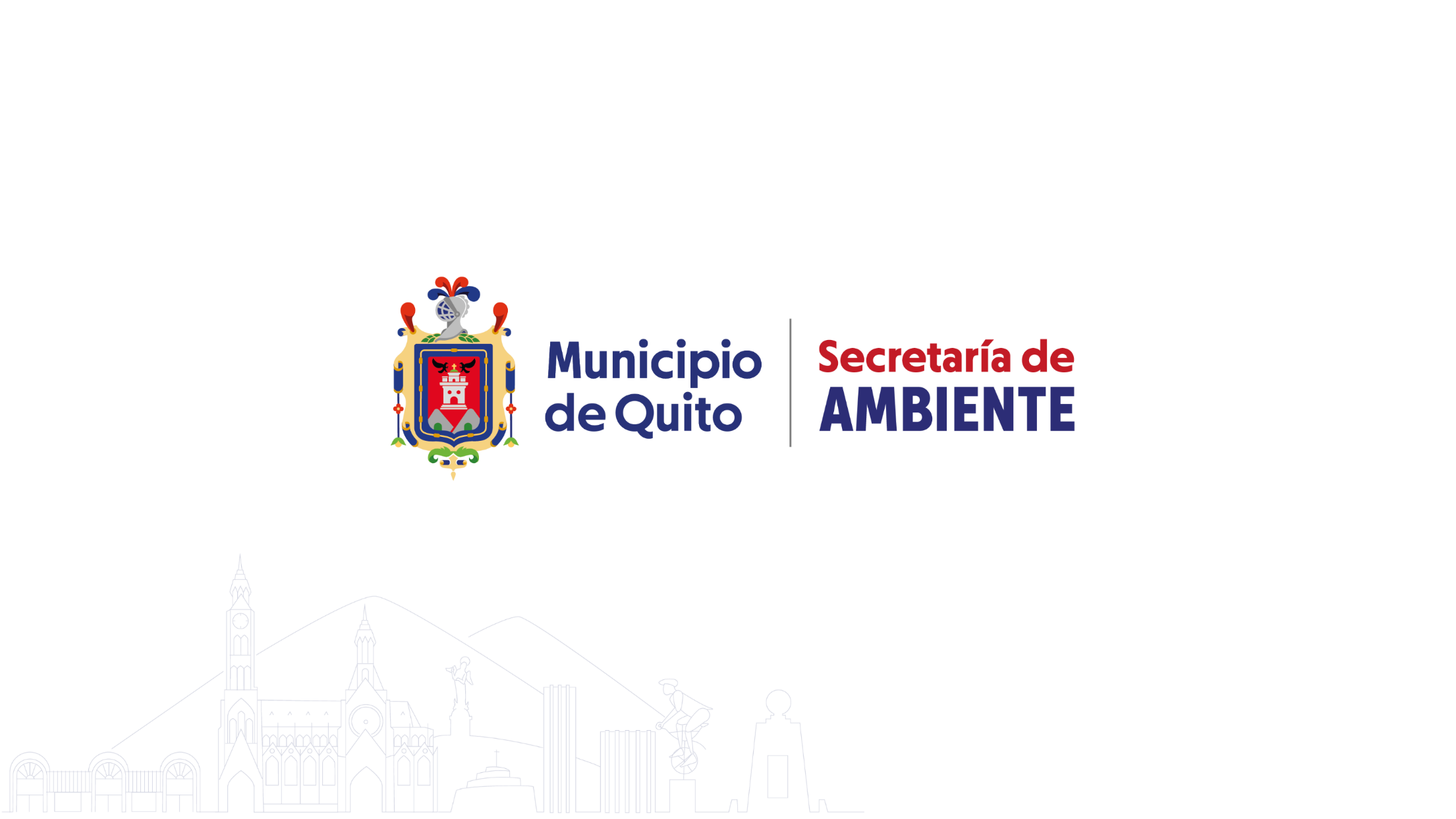 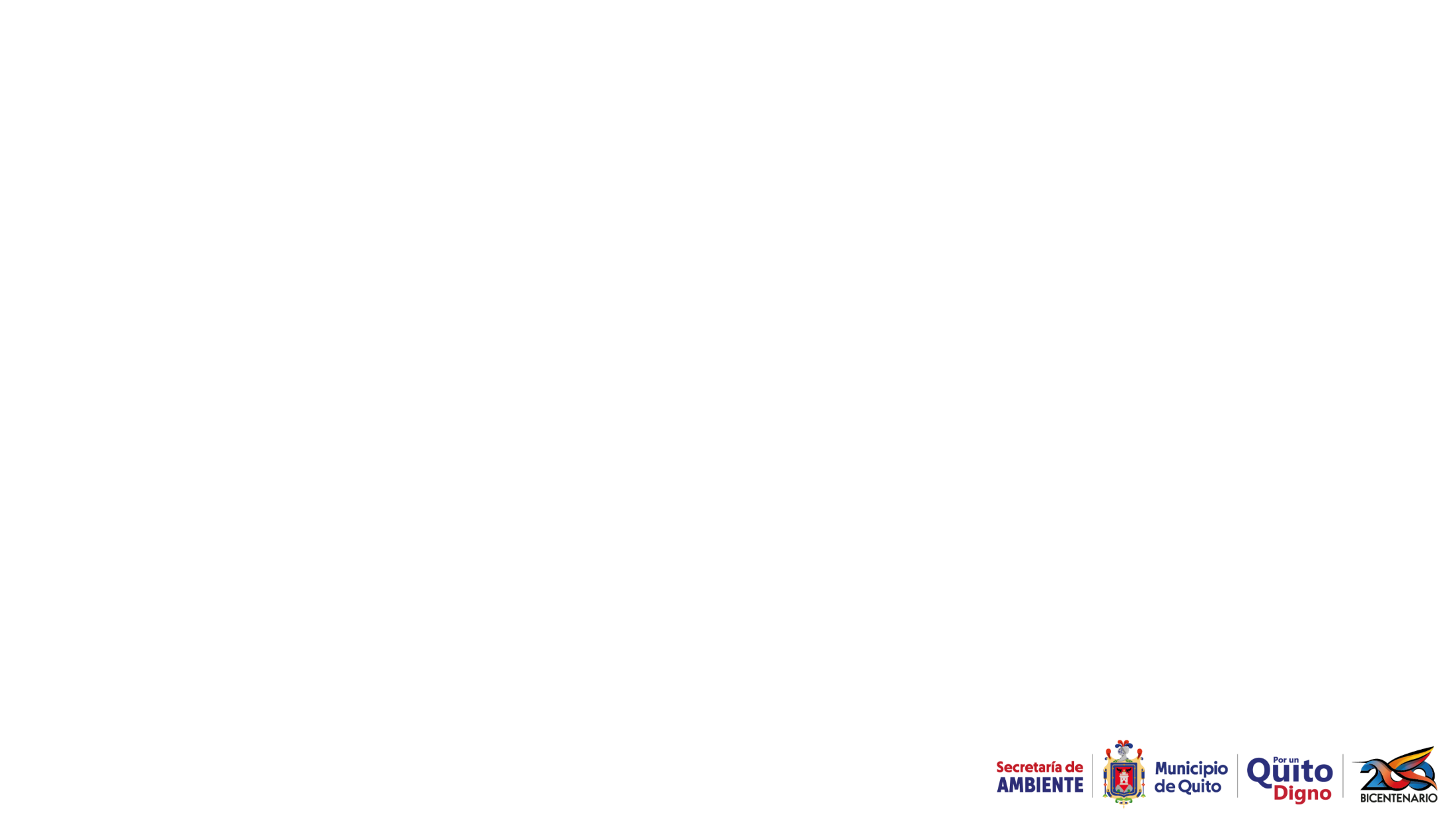 PROYECTOORDENANZA METROPOLITANA PARA EL MANEJO INTEGRAL DEL FUEGO
Julio 2022
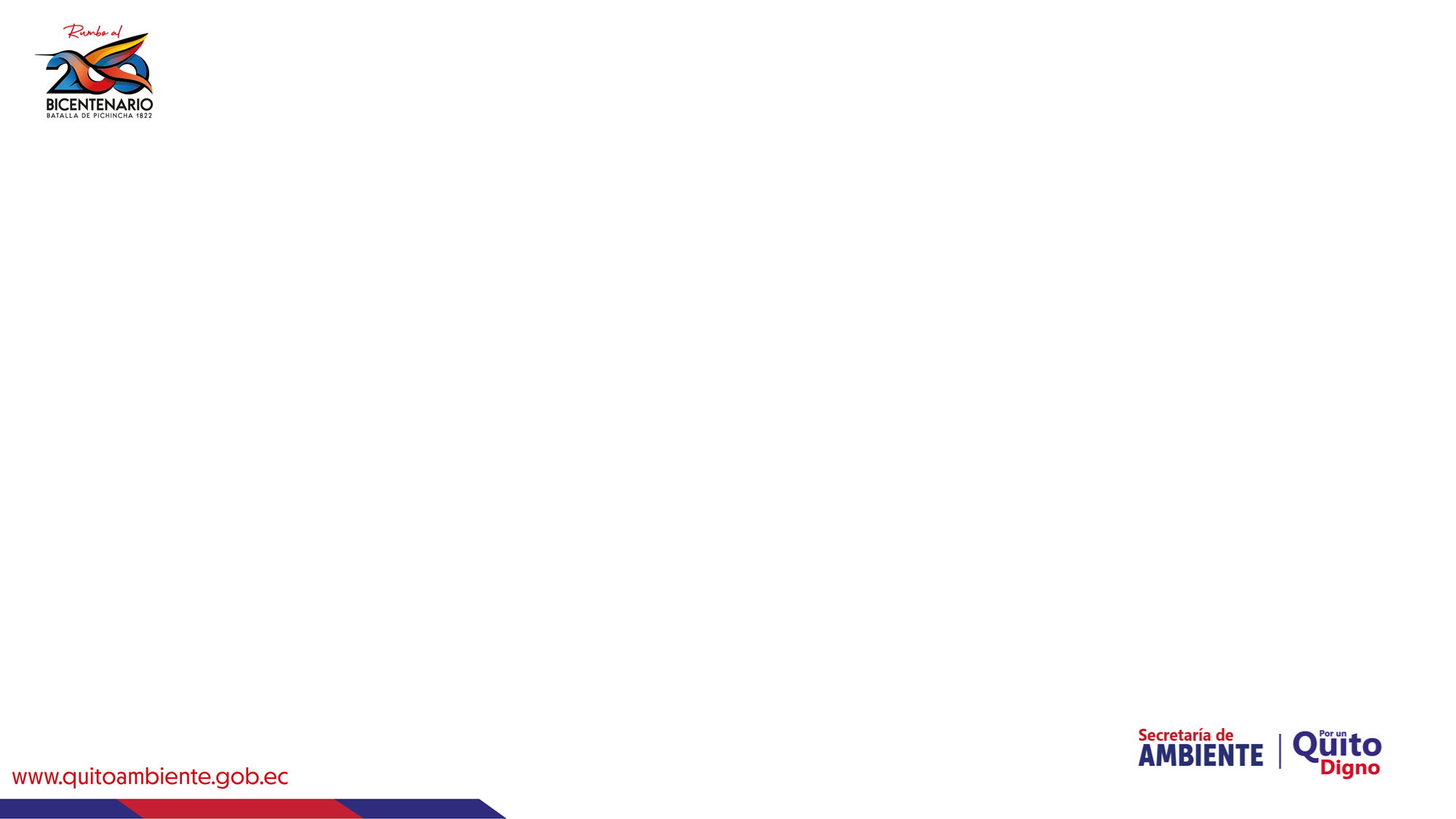 Mesa Técnica
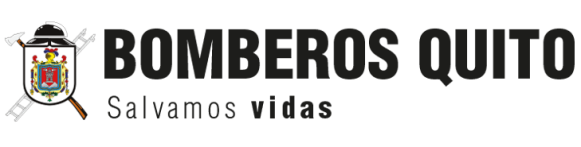 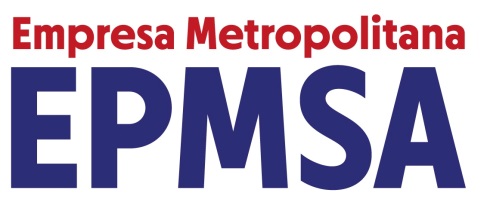 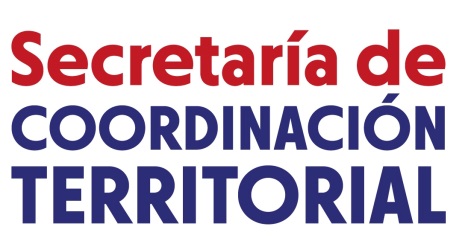 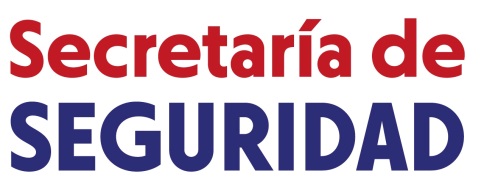 PROCURADURÍA
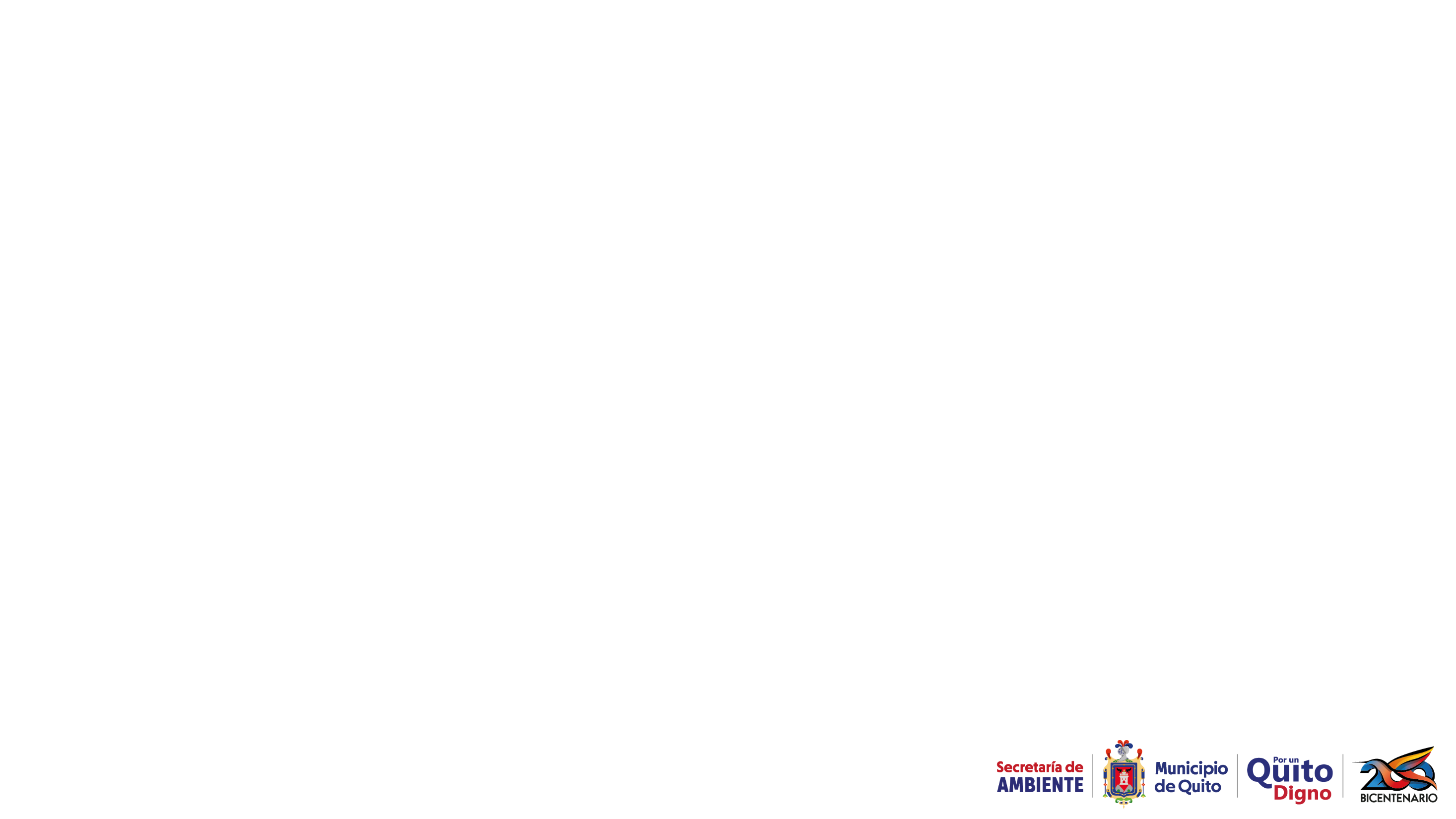 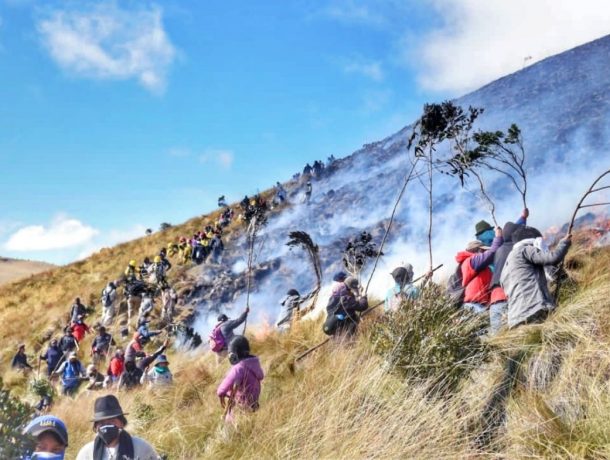 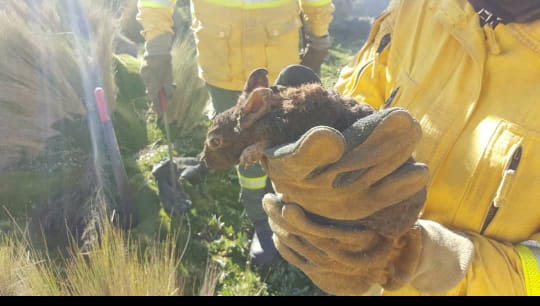 PERDEMOS EL PATRIMONIO NATURAL… 
Los incendios forestales, son una de las principales causas, lo que afecta al bienestar de la población y del resto de formas de vida.
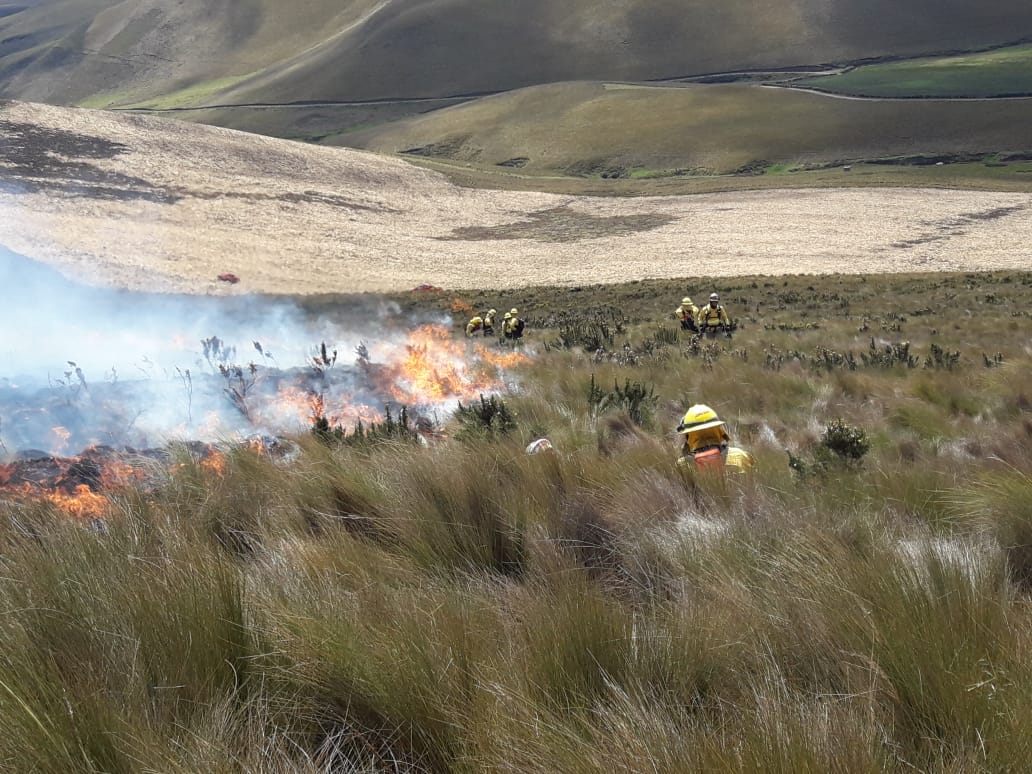 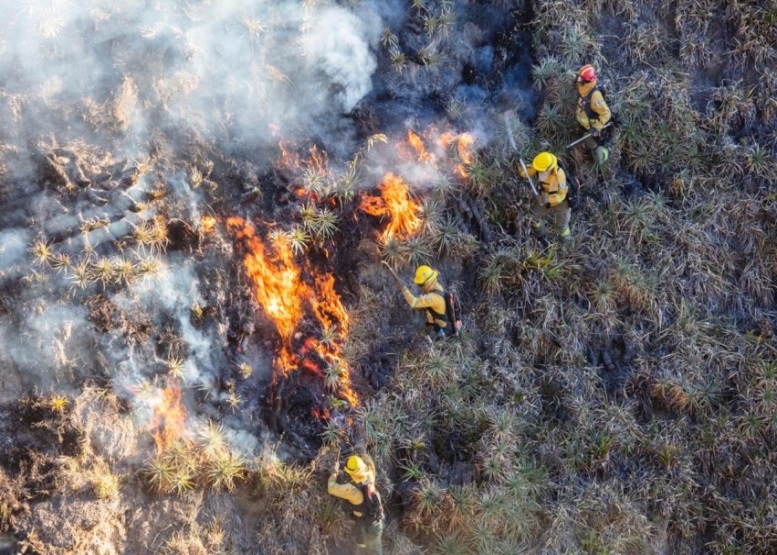 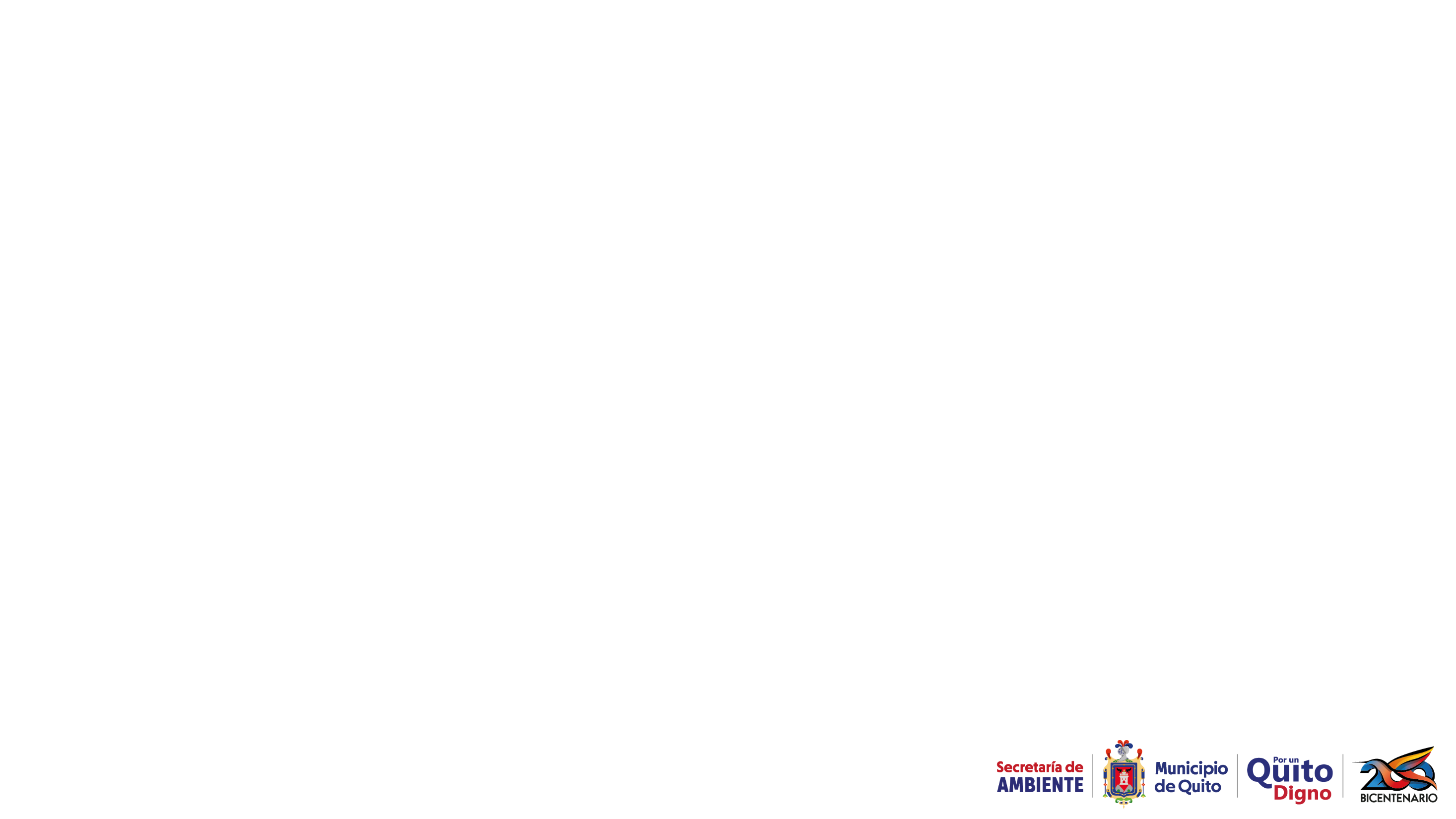 Los incendios forestales  en el DMQ hoy…
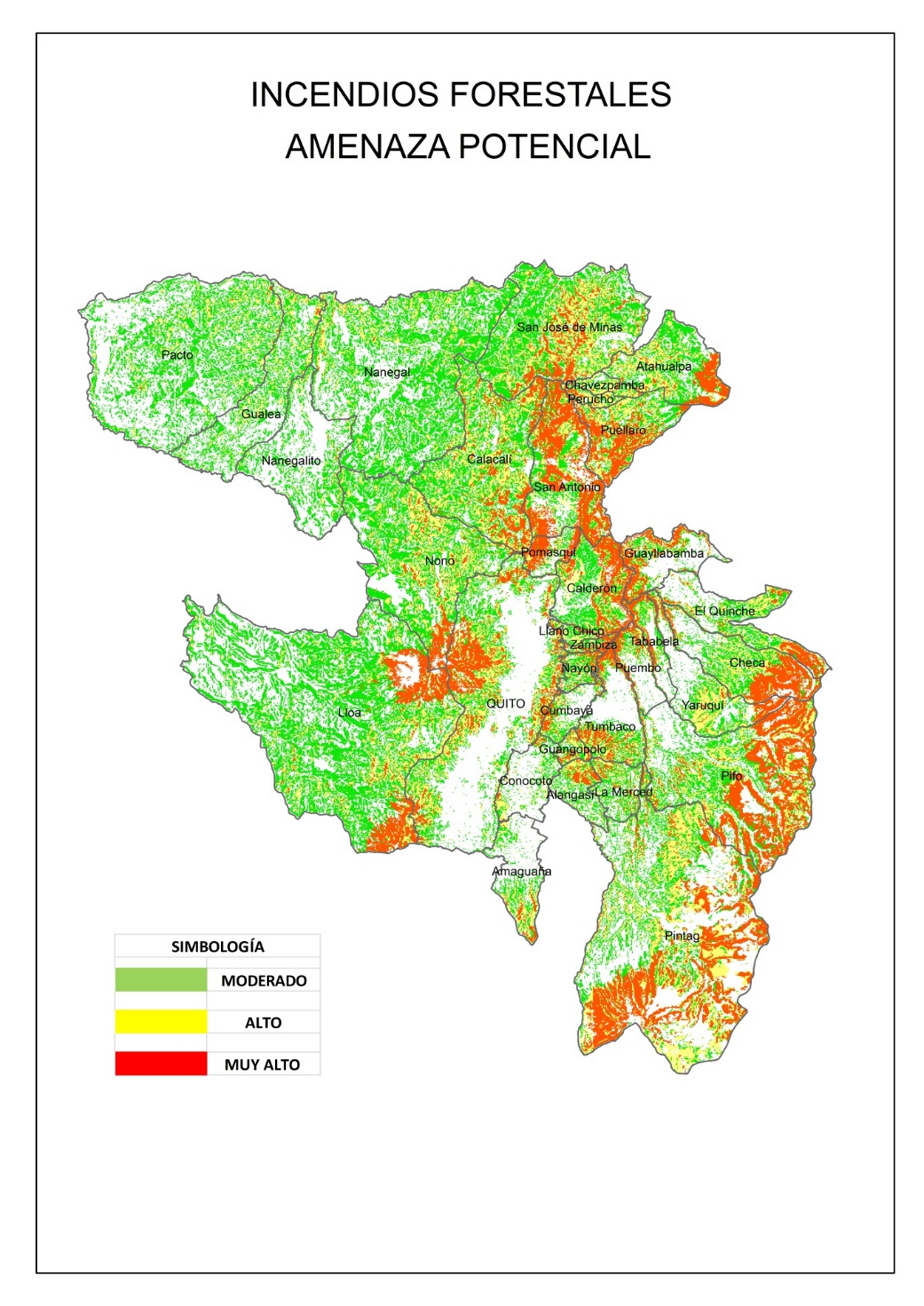 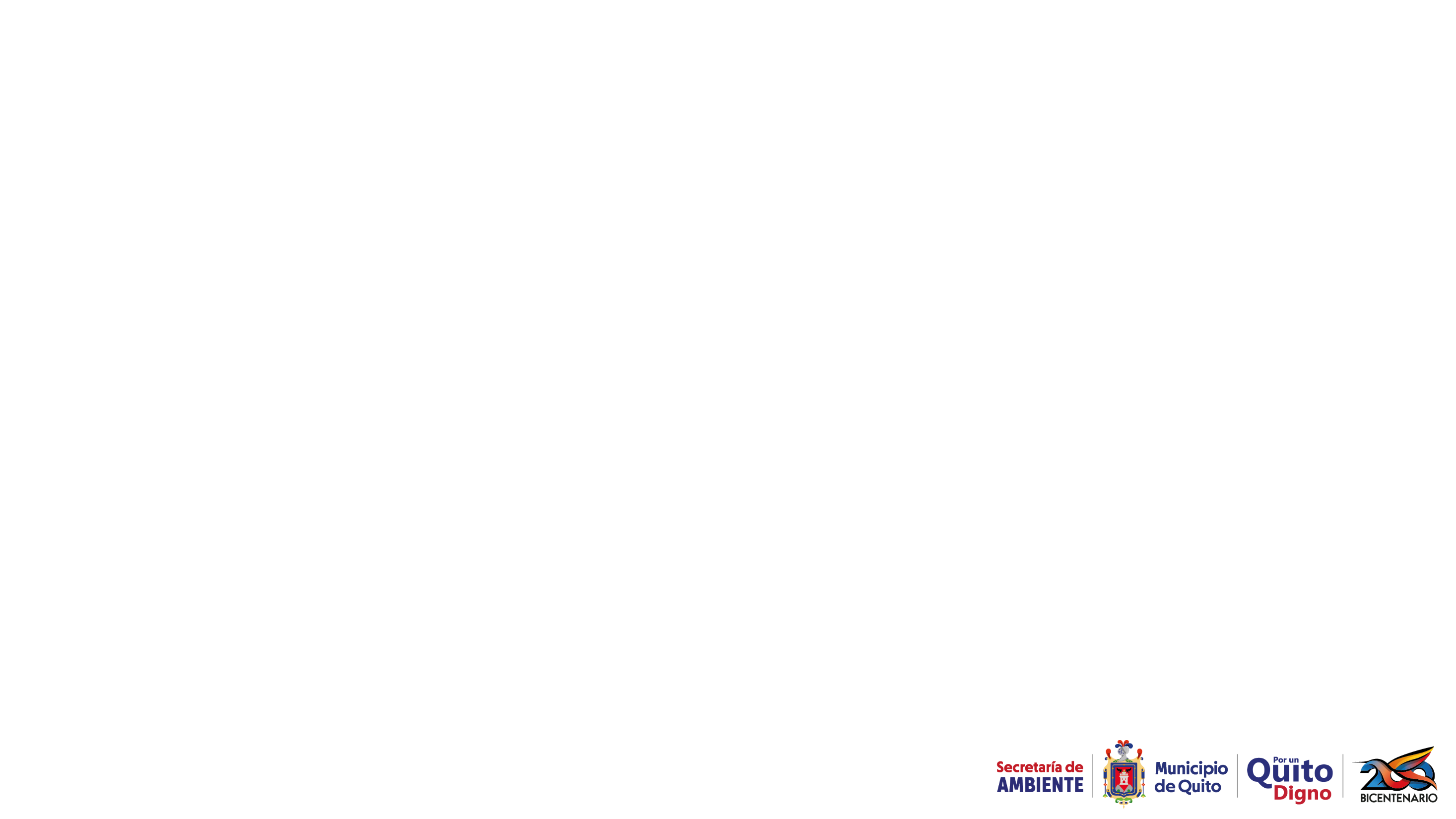 Proceso
Se partió de una propuesta base, generada por la Secretaría de Ambiente.
Se desarrollan mesas técnicas de trabajo, con participación de entidades municipales.
Se consolida la propuesta con instituciones participantes.
Se socializa, también, con AMC, Dirección Metropolitana Financiera y Dirección Informática, y se pide observaciones y recomendaciones
Se cuenta con una Versión consolidada.
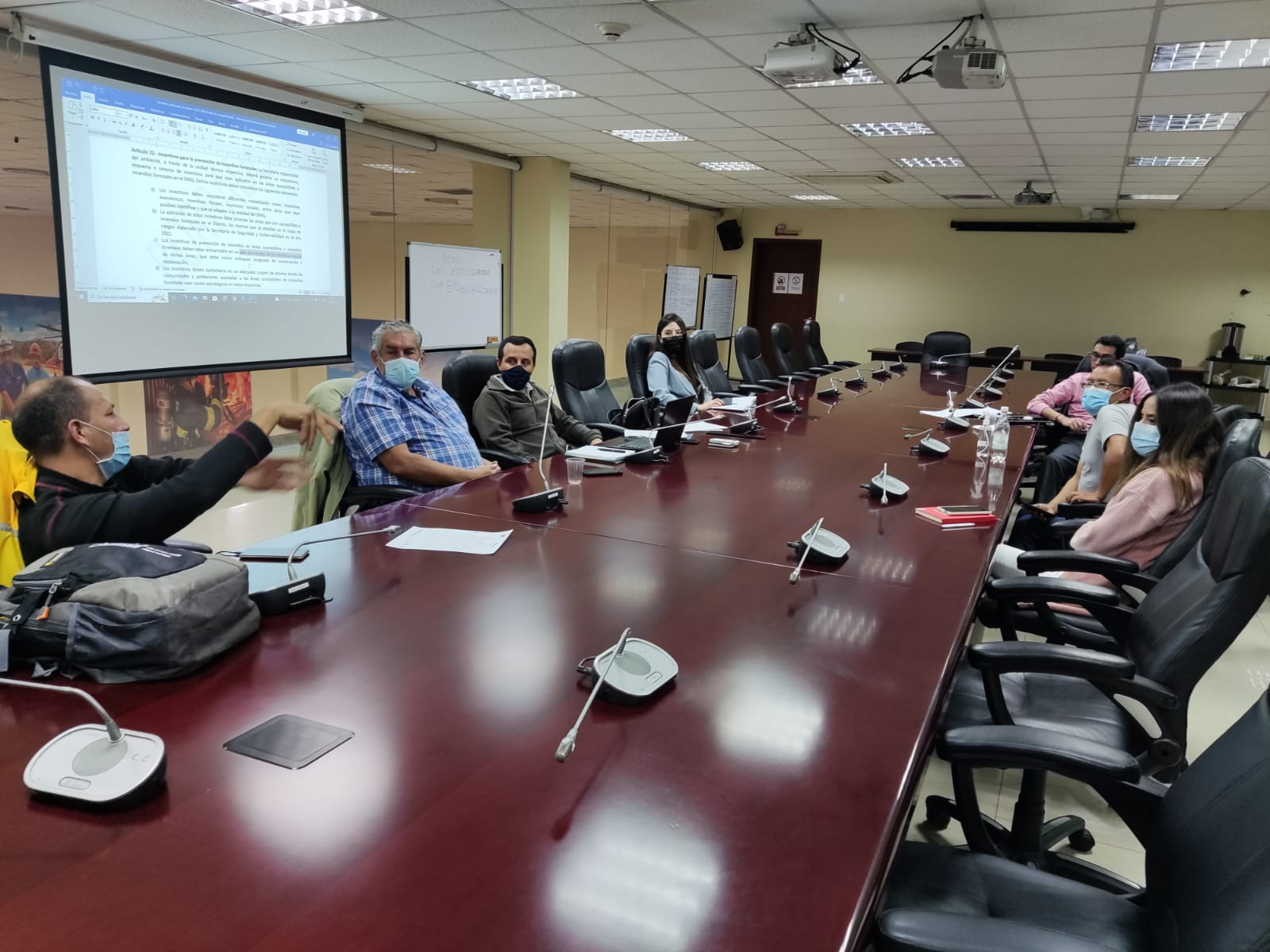 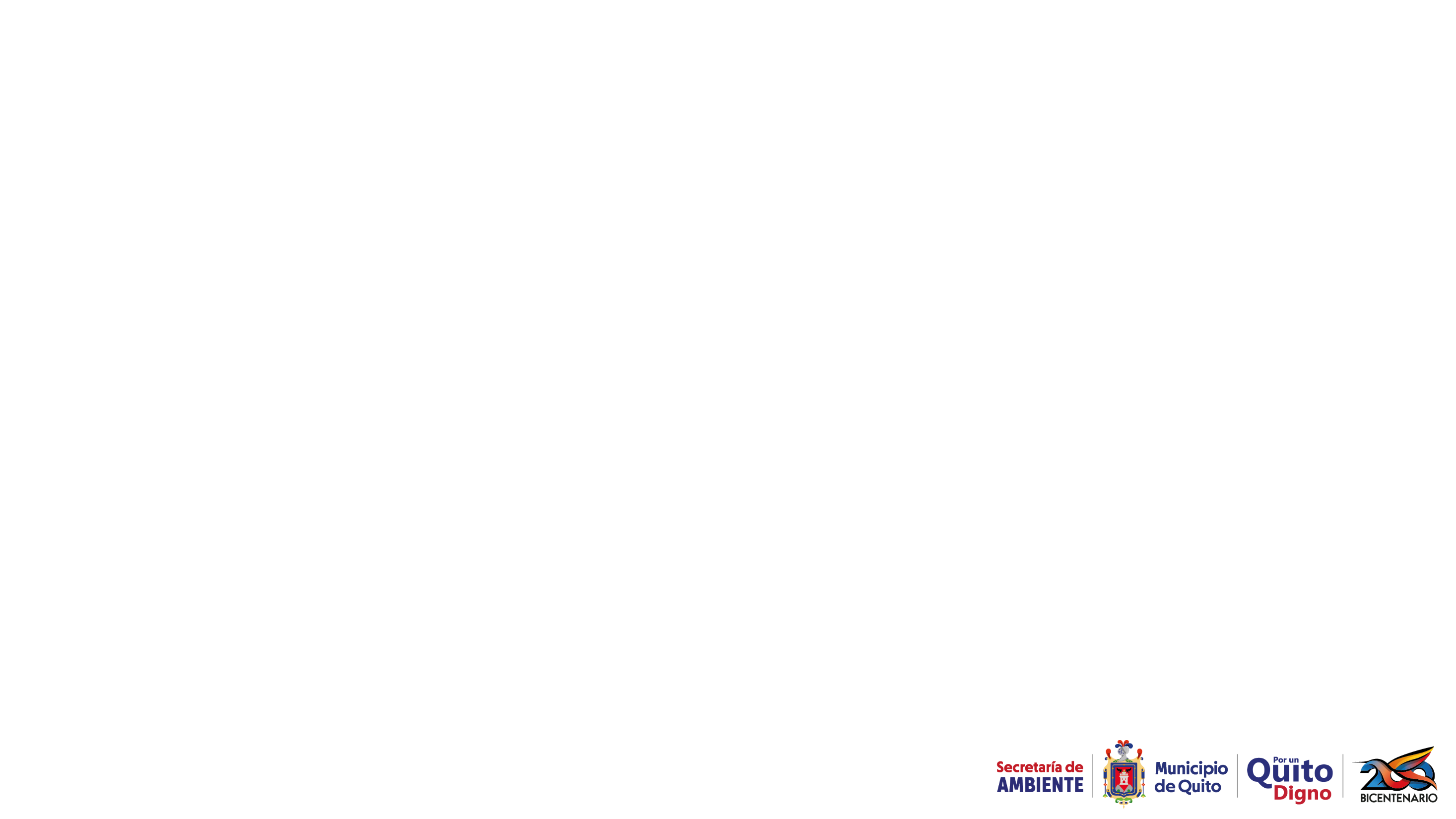 Objetivo
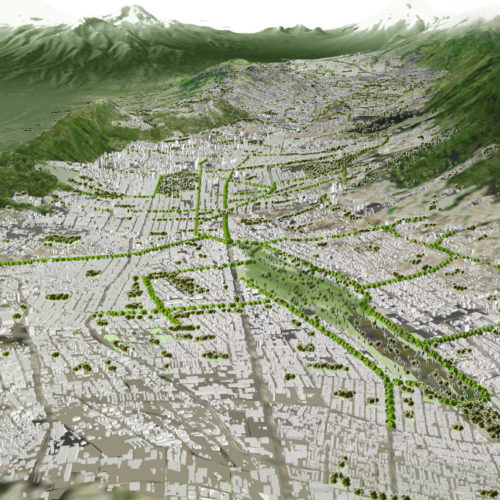 Establecer un marco regulatorio para el Manejo Integral del Fuego (MIF) en el Distrito Metropolitano de Quito
Fines
Proteger el patrimonio natural.
Conservar la biodiversidad.
Asegurar la dotación de servicios ambientales.Promover la restauración de ecosistemas afectados por el fuego.
Lograr el equilibrio ecológico del medio urbano natural.
Brindar seguridad a la ciudadanía.
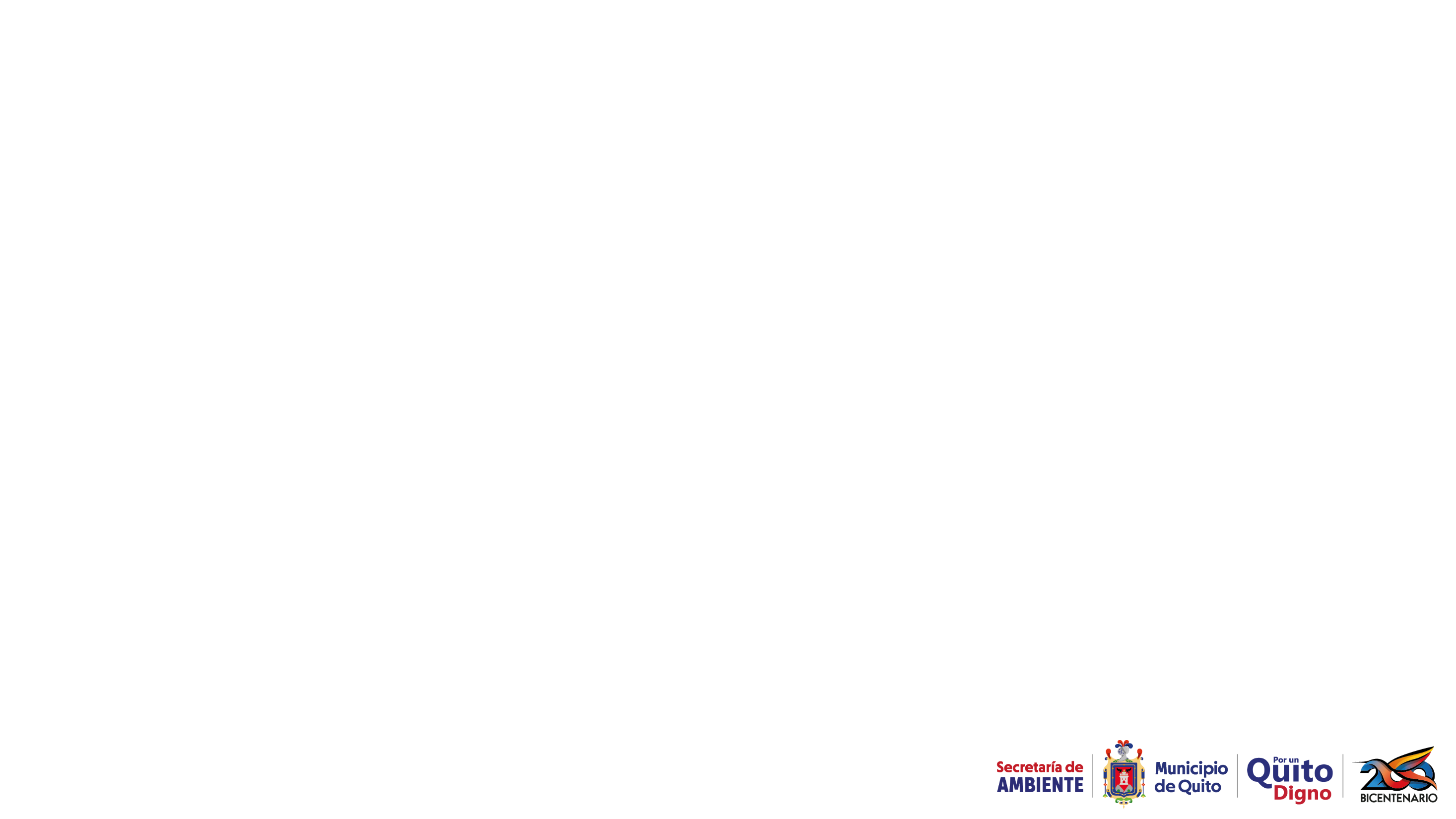 Contenido
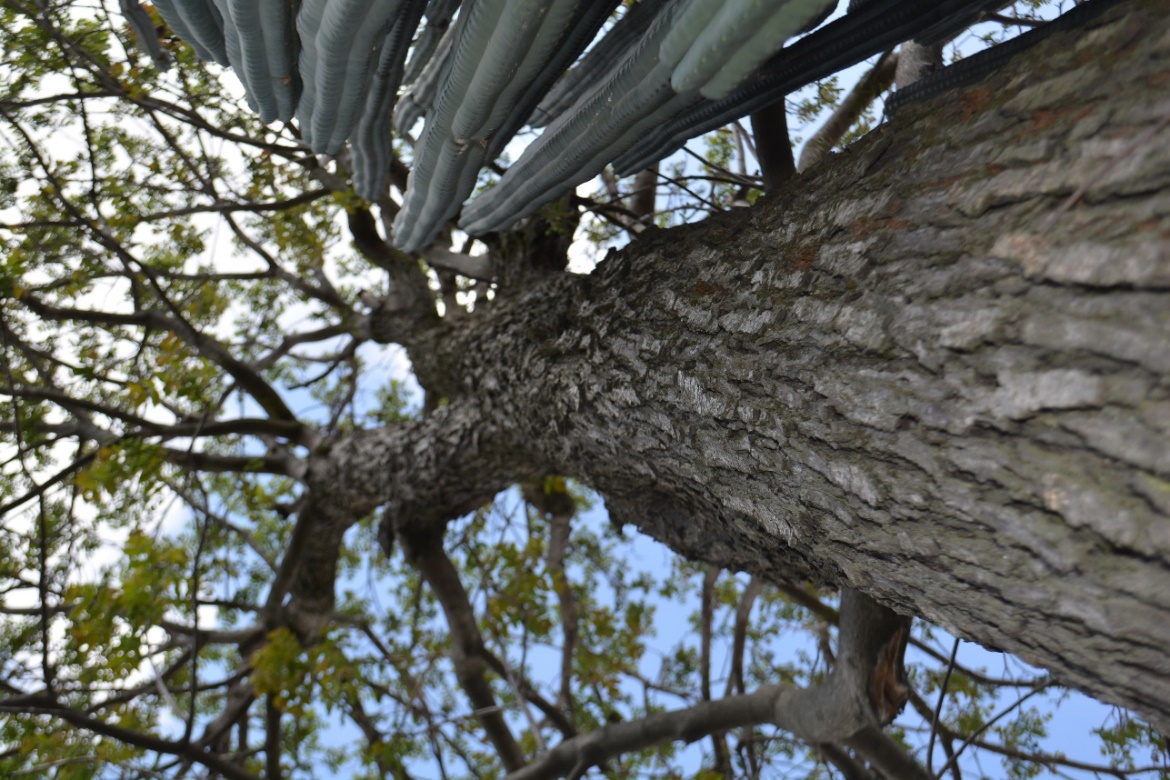 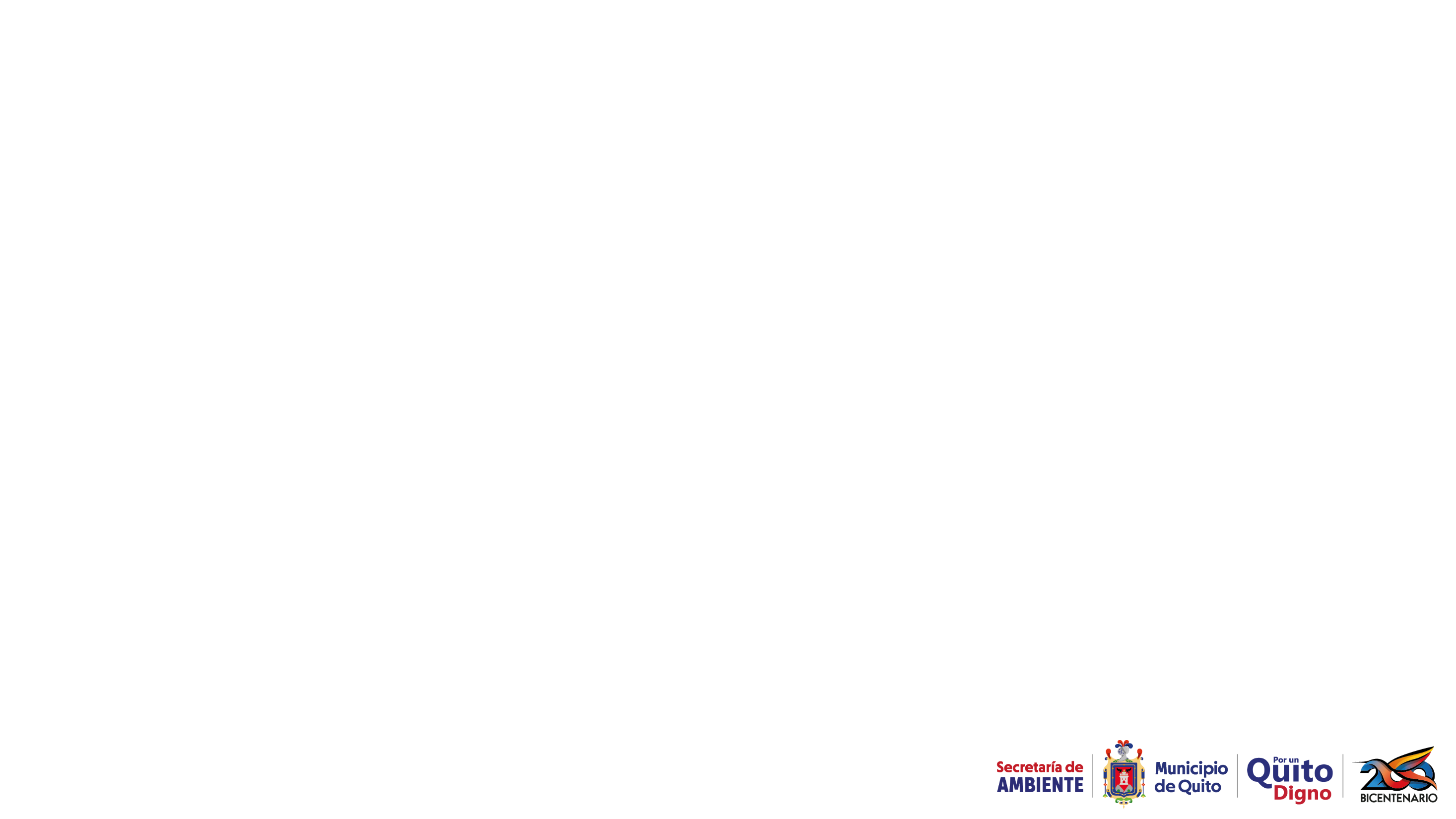 Estructura y contenido
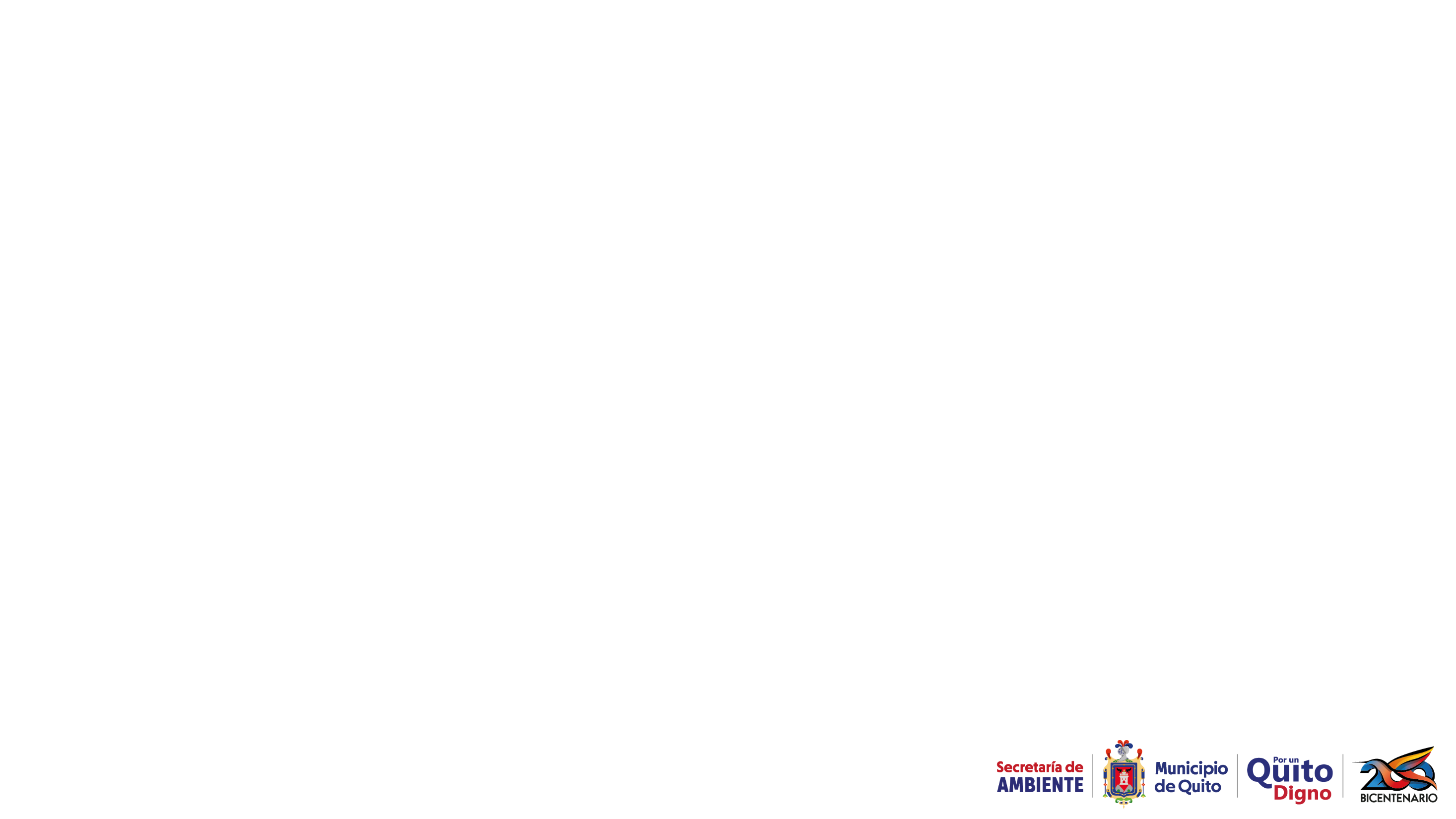 Estructura y contenido
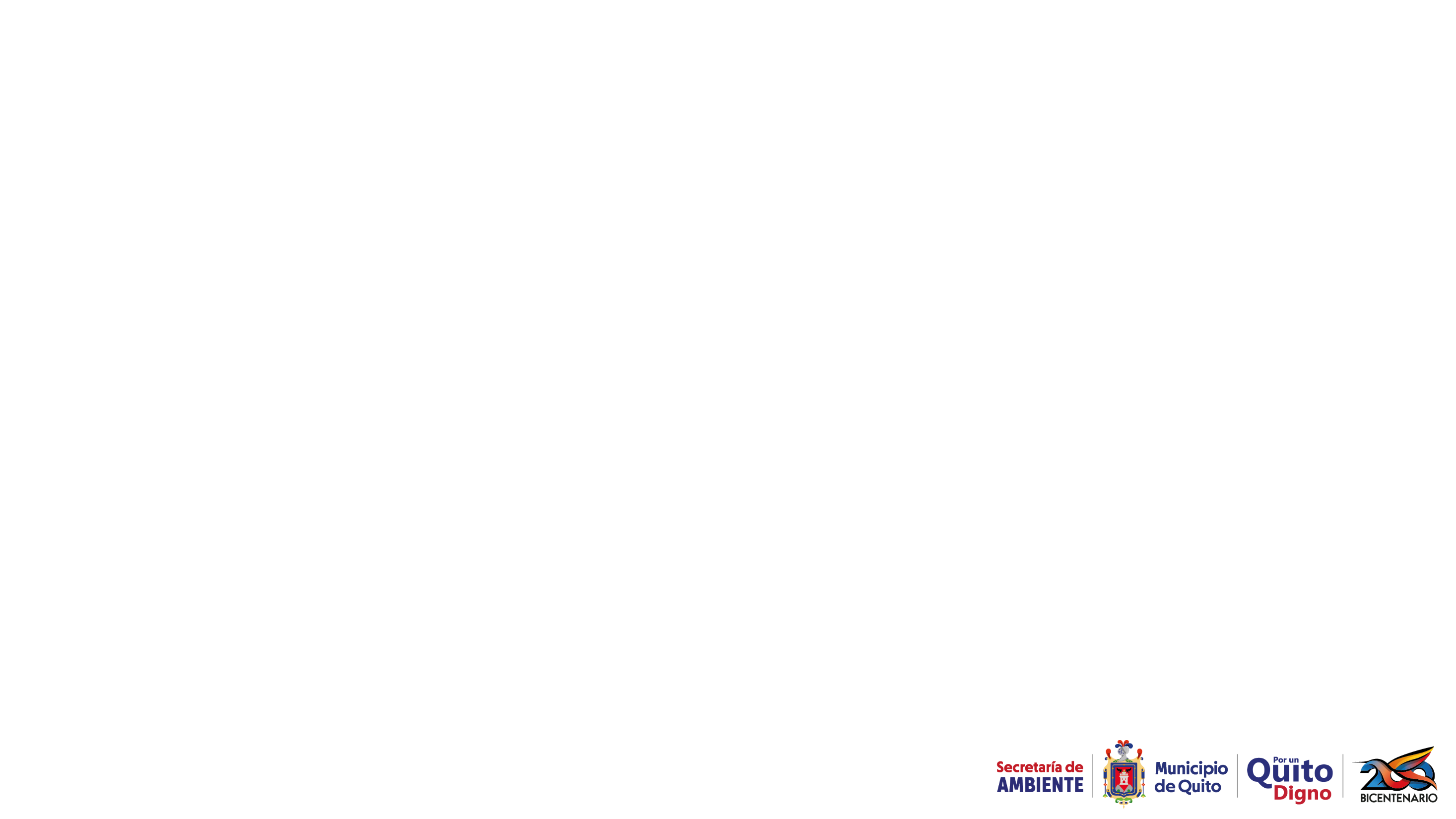 Estructura y contenido
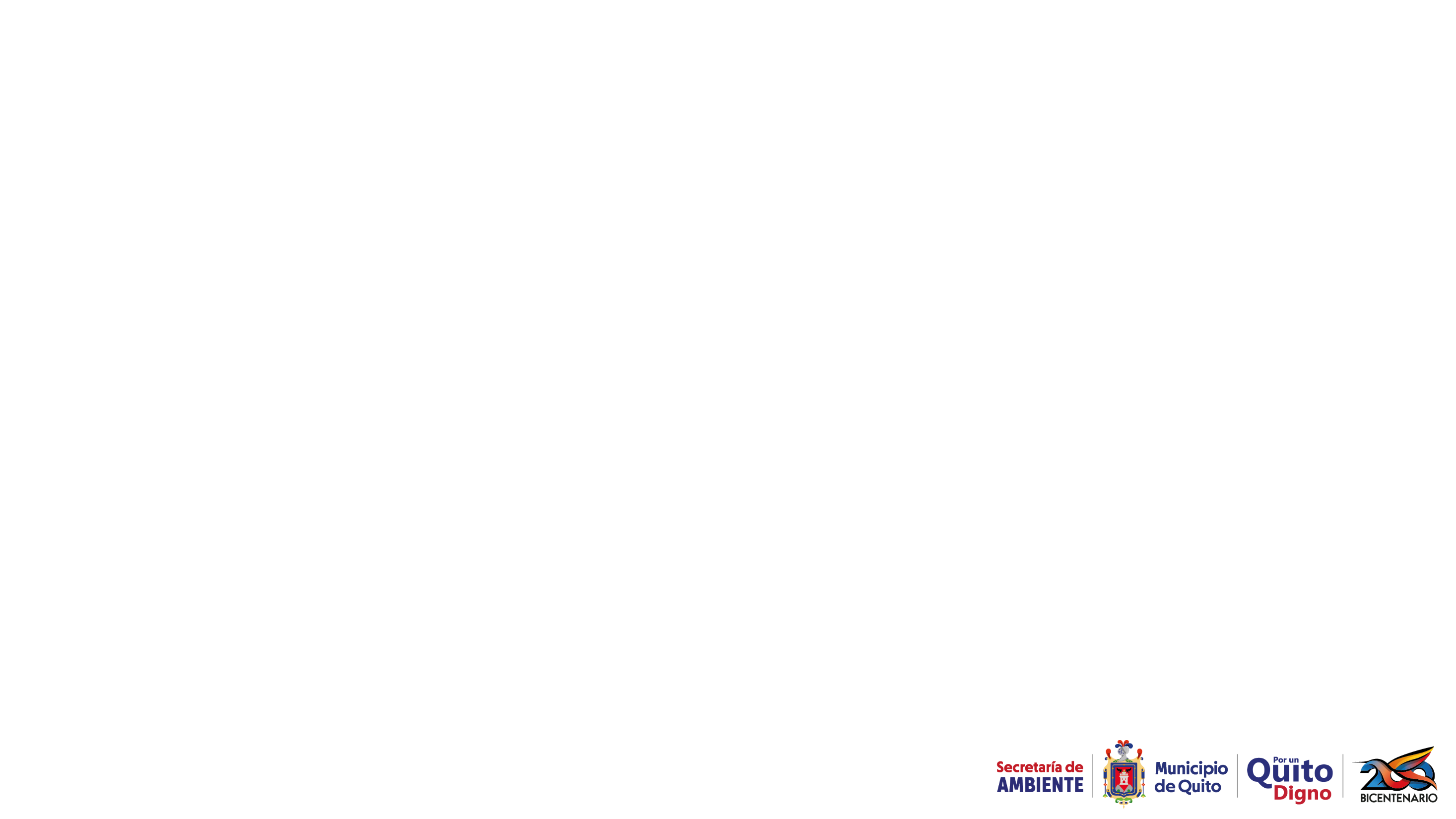 Estructura y contenido
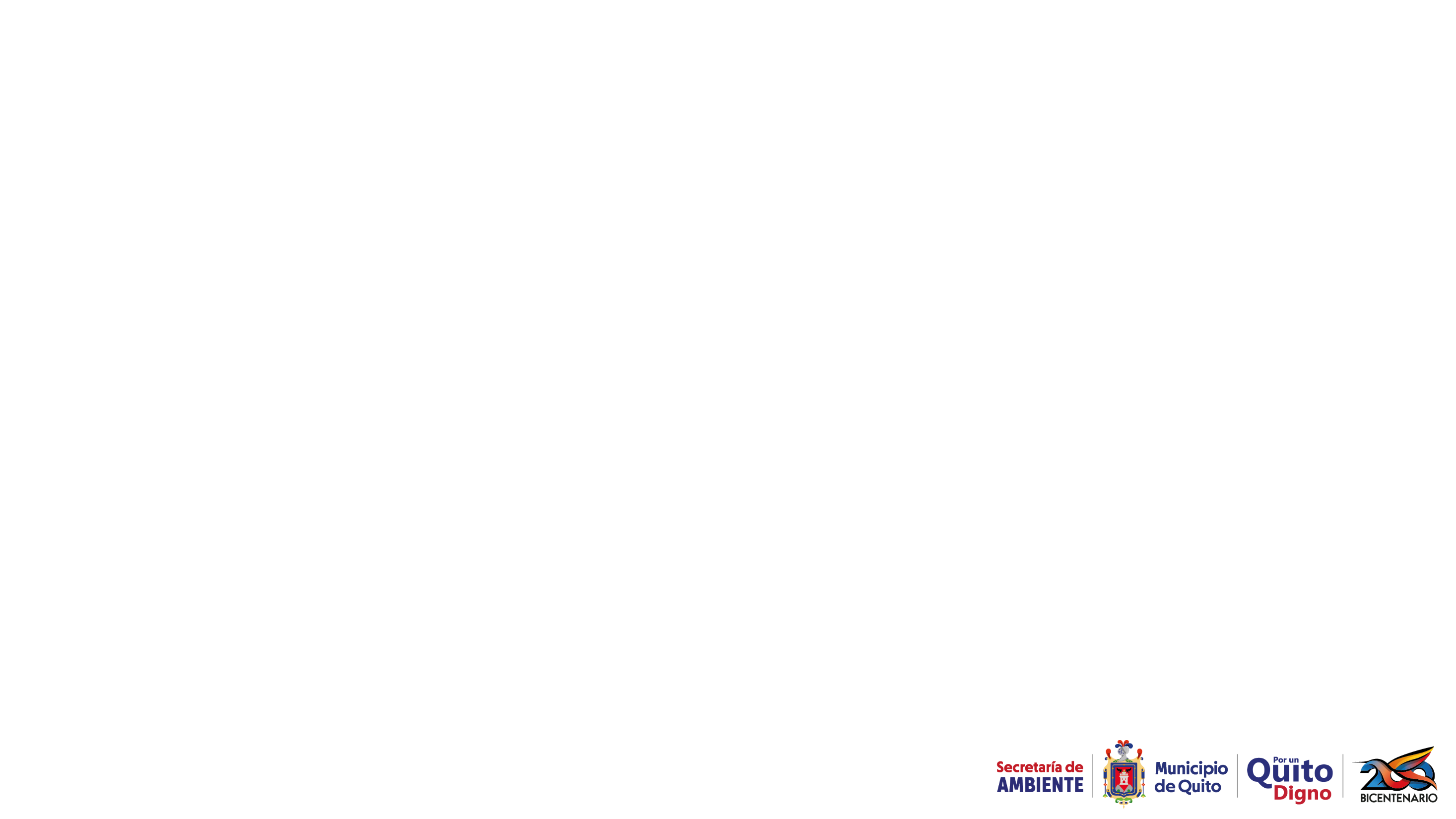 Estructura y contenido
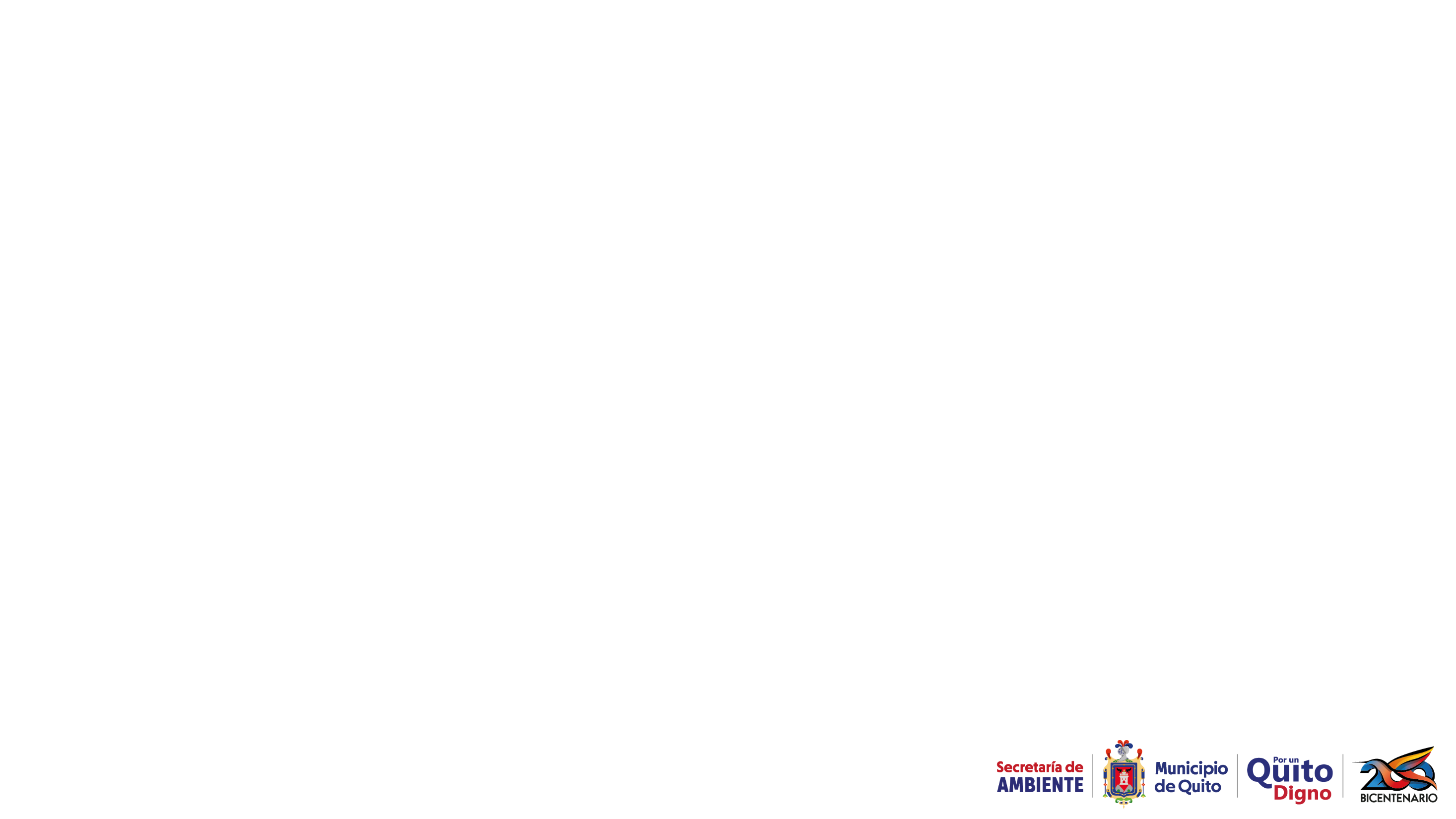 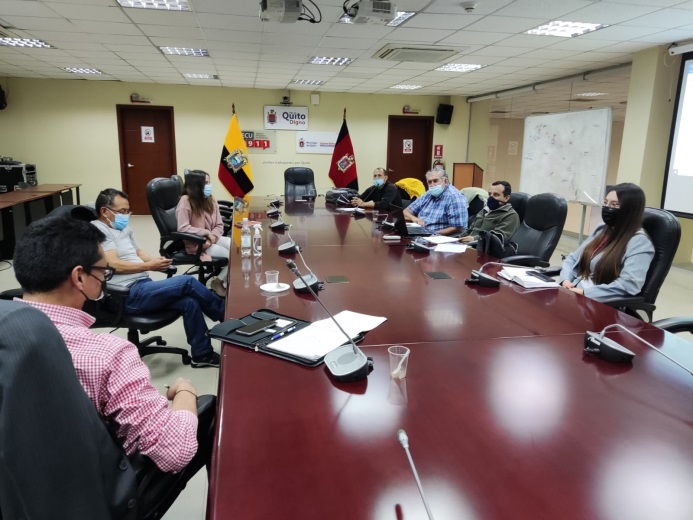 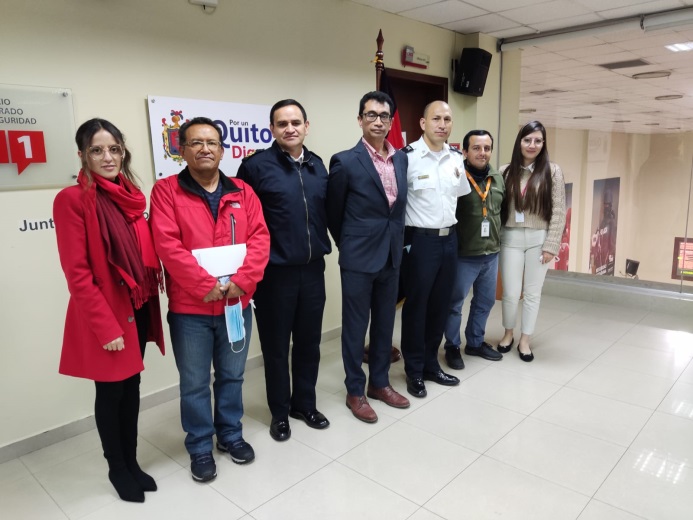 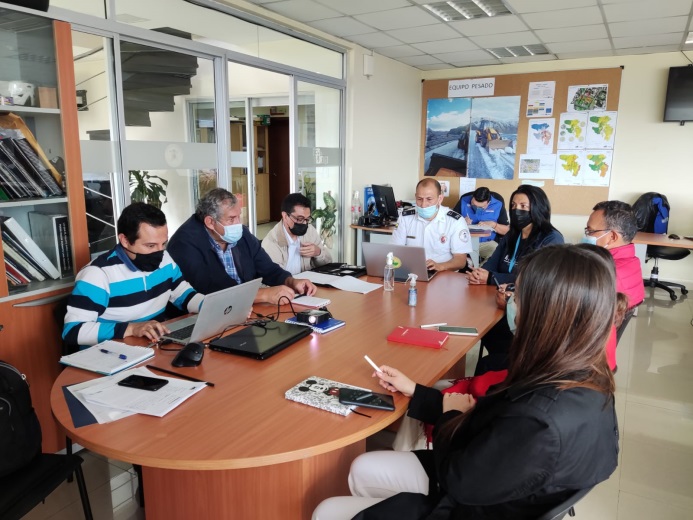 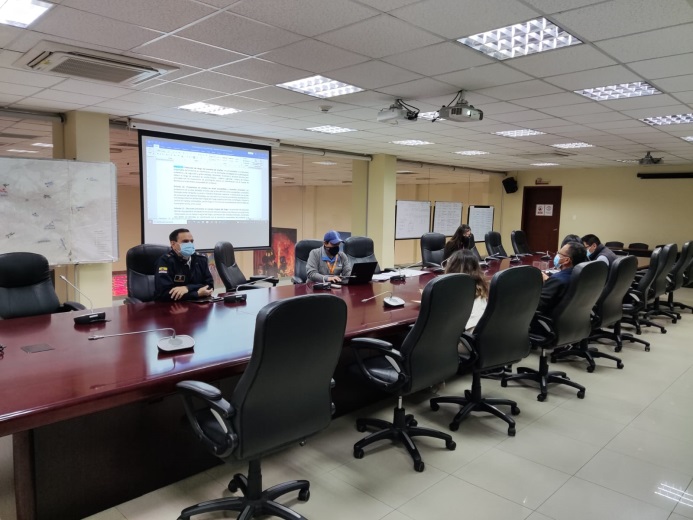 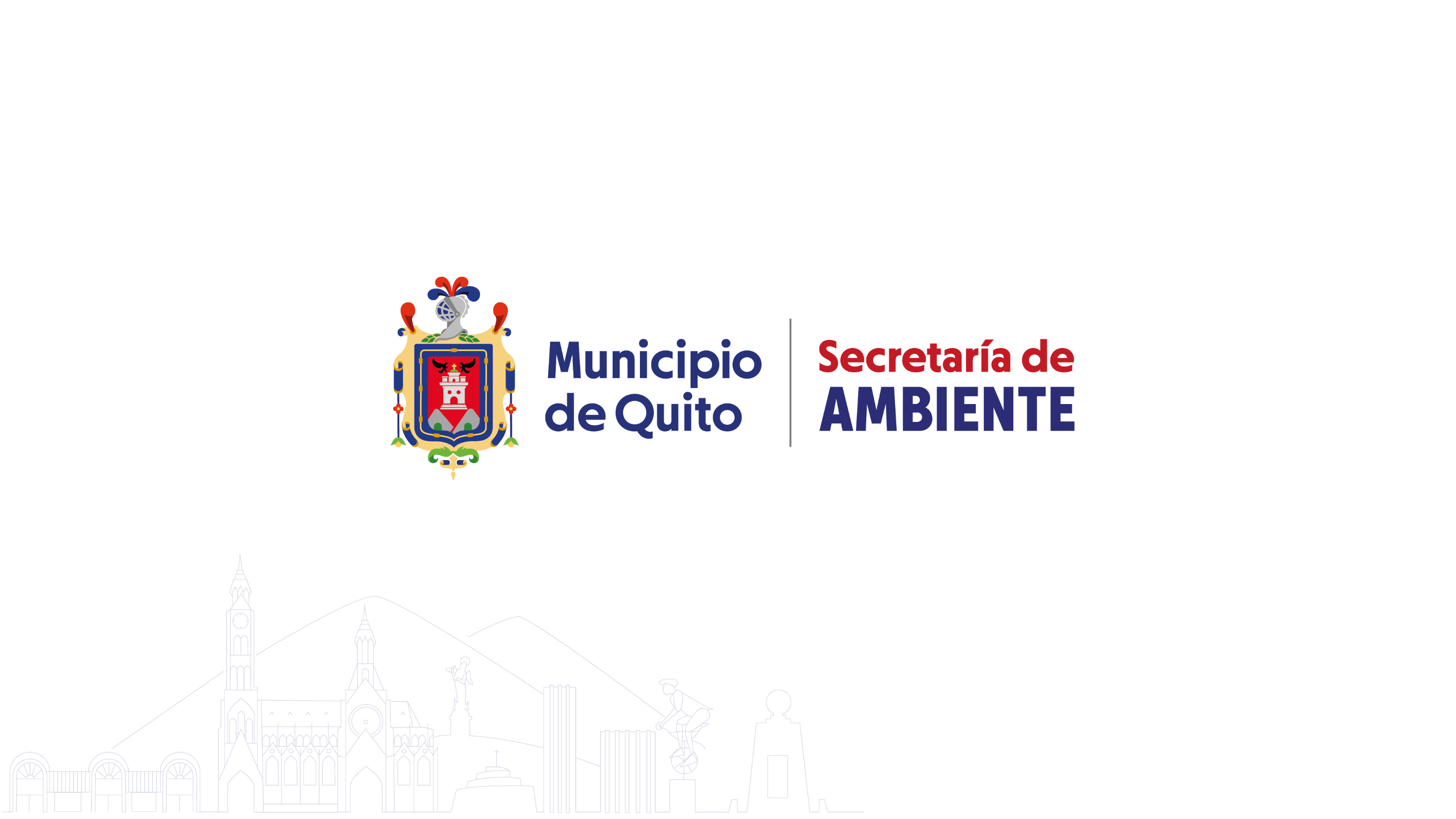